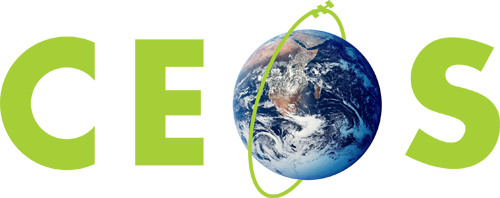 Committee on Earth Observation Satellites
GEO-DARMA
Ivan Petiteville, ESA
Plenary Agenda Item # 17
29th CEOS Plenary
Kyoto International Conference Center
Kyoto, Japan
5 – 6 November 2015
Expectation After Sendai
Raising awareness of Decision Makers & Key Stakeholders on the need to use all data sources for taking appropriate DRR and resilience measure, in all phases (not only during crisis)

Need for sustained end-to-end solutions with involvement of ALL relevant actors from data / information providers down to final end users.

Expect an increase in coming years of the number of countries using space‐based observations for better-informed decision making.
Expectation After Sendai
So much to be done to address the priorities of the Sendai framework  a single initiative will not suffice. 

Expect several “remote sensing-related”
initiatives & projects to start in coming months.

Good communication between various initiatives is desirable to avoid overlaps and duplication of efforts.
GEO-DARMA Goal
GEO-DARMA Concept still to be consolidated
Goal: 
Enhance use of EO data for better-informed Disaster Risk Reduction and Resilience decision making

How: 
Series of end-to-end projects addressing priorities of the “Sendai Framework for Disaster Risk Reduction 2015-2030”.
International Cooperation. Engagement of all stakeholders (end users, data & risk information providers, internat./national agencies, donor institutions,…)
GEO-DARMA Partnership
Intention: build an international partnership with key stakeholders to define a strategy addressing high priorities of Sendai framework with resources available, on a best effort basis, adopting a phased approach
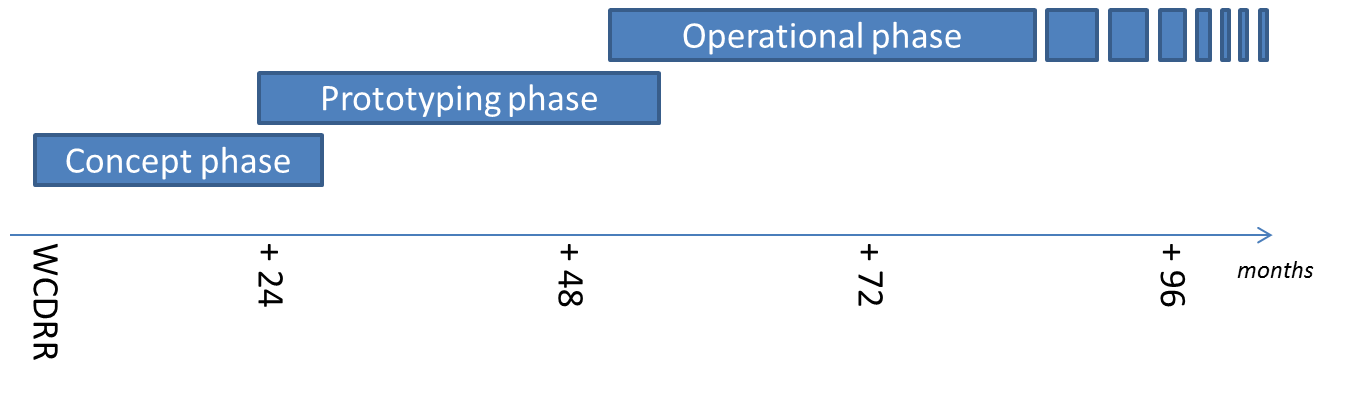 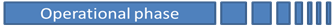 if extra resources and funding
identified
GEO-DARMA  Concept Phase
Data providers not fully aware of DRR priorities & user needs
 
Support from knowledgeable bodies needed for  ….

.. independent assessment of DRR priorities for 2015-2030:

At regional level, 2 or 3 independent and authoritative regional institutions such as World Bank, GFDRR, UNESCAP, UNISDR, UNDP, UNOOSA, others, … (start with few regions e.g. South-East Asia, South America, Latin America & Caribbean, Southern Africa)

Identification of hazards affecting most of the countries in the region (e.g. highest human and economic losses) or of transboundary risks that require regional and multi-country involvement.

Identification of 1st set of countries within the region that are ready to actively participate in projects at the very beginning.
GEO-DARMA –  Just an Example !
Identification of users needs and DRR priorities per region
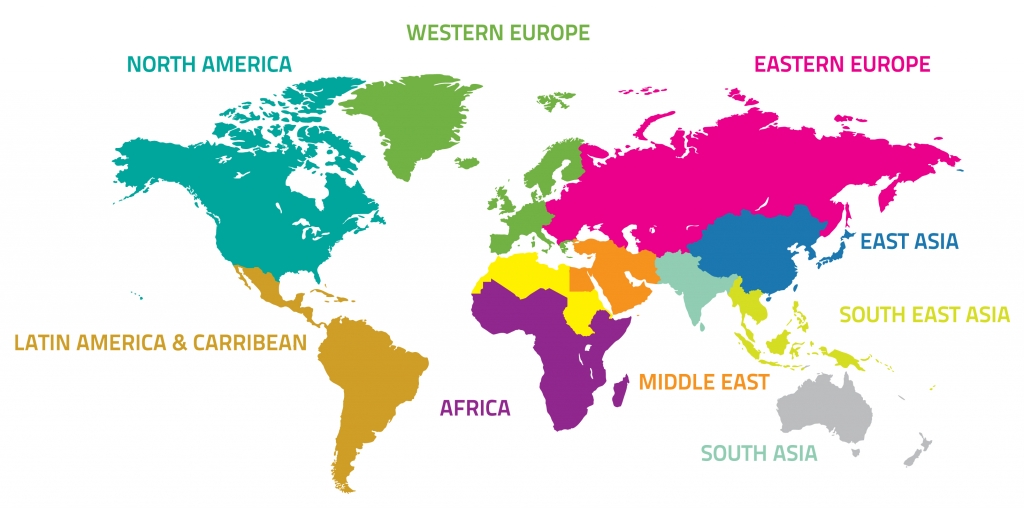 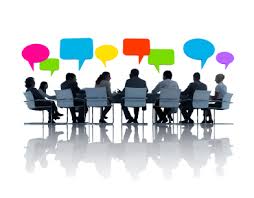 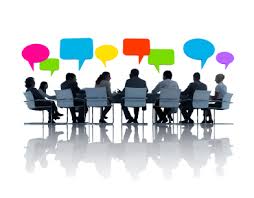 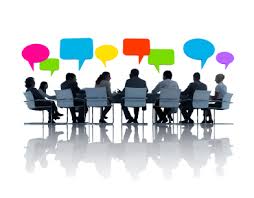 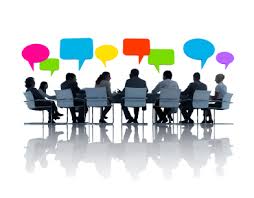 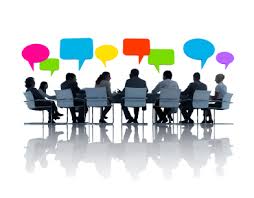 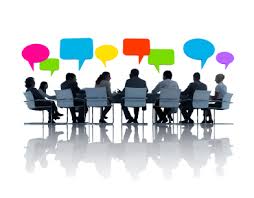 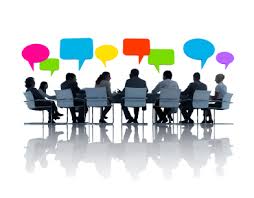 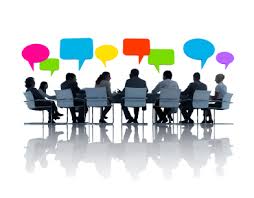 For each region: 
Types of hazards, 
DRR Issues to be solved,
Initial countries
GEO-DARMA  Prototype Phase
1. Realistic assessment of recommendations from Regional Institutions, given resources from the potential actors (e.g. data providers, value-added information providers, ..)

2. Define and implement possible prototype projects at country level to address recommended priorities; 
close iterations with end users; 
maximum reuse of existing initiatives / activities incl. operational, research, capacity building, …

3. Progressive extension to neighboring countries where applicable. 

4. If “successful” prototype projects and if strong request from end users to continue  Assess transition to operation with identification of donors for future operational phase
GEO-DARMA – Just an Example !
Prototype projects – progressive extension to neighbouring countries
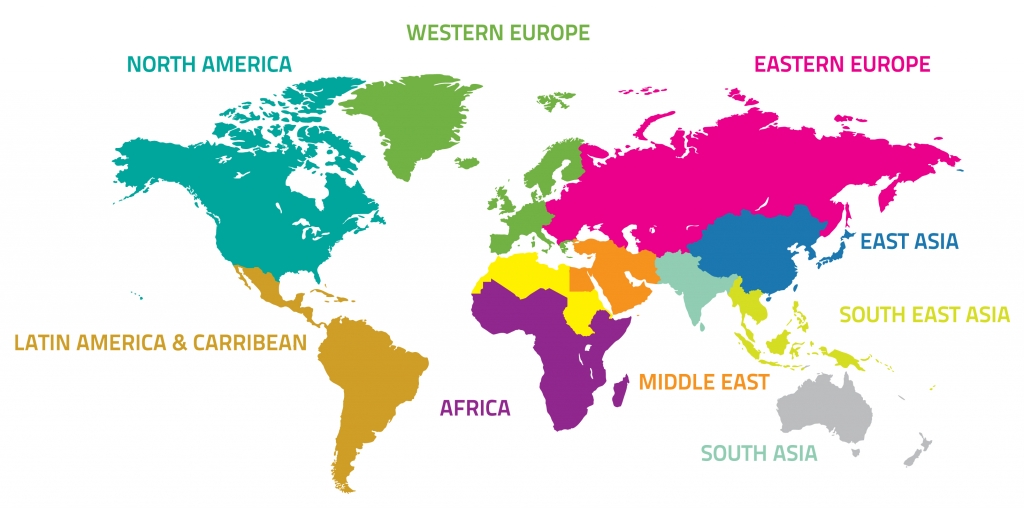 GEO-DARMA Governance
Propose to adopt governance structure similar to GFOI incl. Steering Group (high level persons representing International Organisations, Institutional Donors, end-User Communities, Scientific communities, National Disaster Management Agencies, National Resource Management Agencies, …)

Partnership to be built progressively according to needs / activities:
Controlled growth to avoid large unmanageable heterogeneous group with diverging objectives. 

1st group: initial partners to serve needs of Concept Phase  mainly international / regional active Stakeholders that can contribute to the consolidation of GEO-DARMA proposal and  execution of Concept phase (mainly to generate recommendations)

2nd group:  1st group +  national countries + practitioners … to define and execute series of projects in response to recommendations. Progressive growth of 2nd group when prototype solutions are progressively applied to neighboring countries.
GEO-DARMA Next Steps
GEO-DARMA proposal endorsed by CEOS SEC (4 June)

GEO-DARMA documentation:
Implementation Plan provided to GEO SEC (10 Aug.) 
New GEO-DARMA initiative proposed in GEO WP 2016 (statement of support by GEO Members , at GEO Plenary)

GEO-DARMA to be refined and consolidated in coming months. 

Main issue:  Identify initial GEO-DARMA Partners in particular Regional Institutions (UNESCAP, UNISDR-America already contacted)